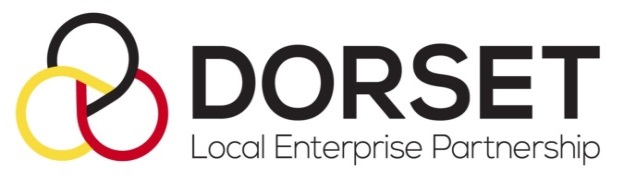 LNP Annual Forum
Luke Rake
Kingston Maurward College and Dorset LEP
27th February 2019
National Policy
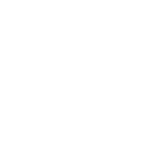 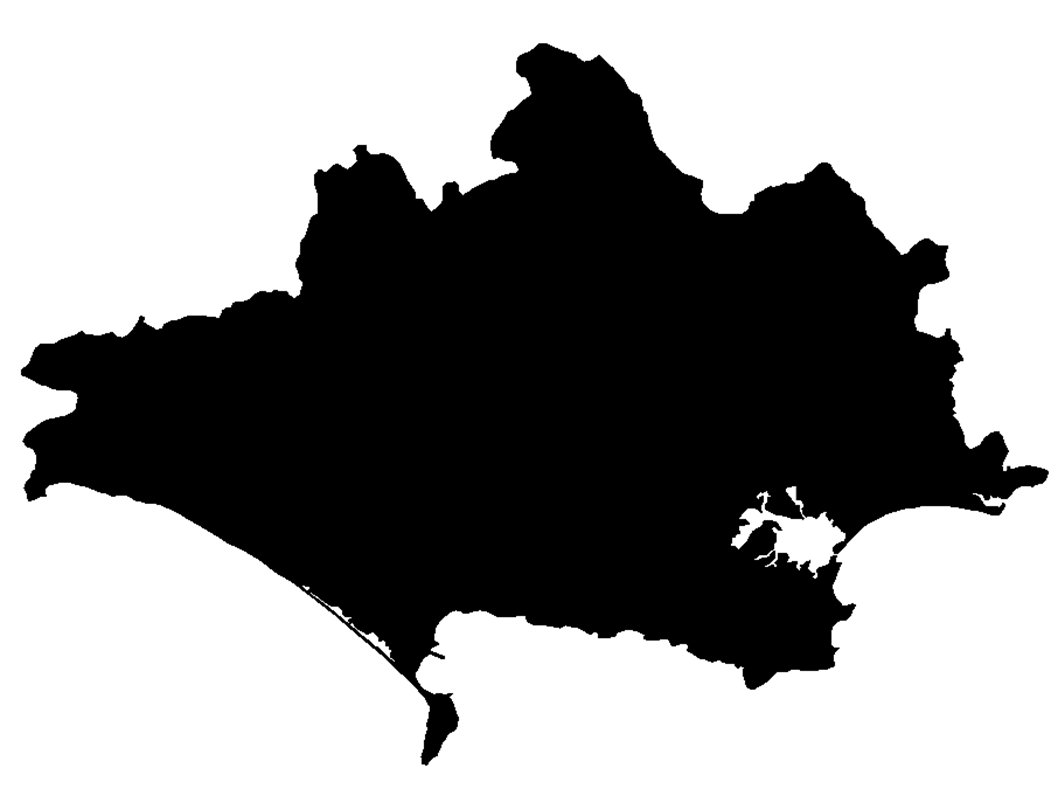 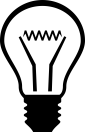 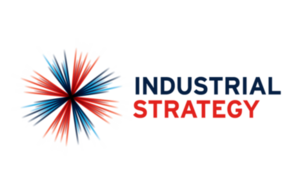 “We will work in
partnership with
places to develop
Local Industrial
Strategies, which
will be developed
locally and agreed
with Government”
Grand    
     Challenge 
     Areas
Foundations 
    of productivity
4
5
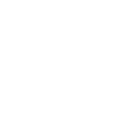 Ideas
People
Infrastructure
Business 
environment
Place
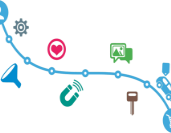 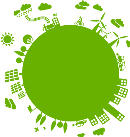 Clean 
growth
Ageing
AI & Data
Mobility
Industrial Strategy: Building a Britain fit for the future 
(November 2017)
For parts of England without a mayor, the development of the strategy will be led by the Local Enterprise Partnership
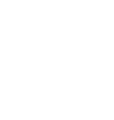 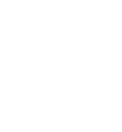 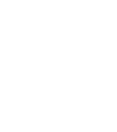 Local Industrial Strategies provide an opportunity for Local Enterprise Partnerships to engage and involve business in developing a shared vision for the long-term
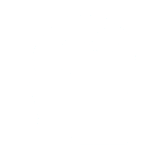 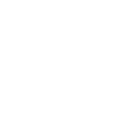 Grand Challenges
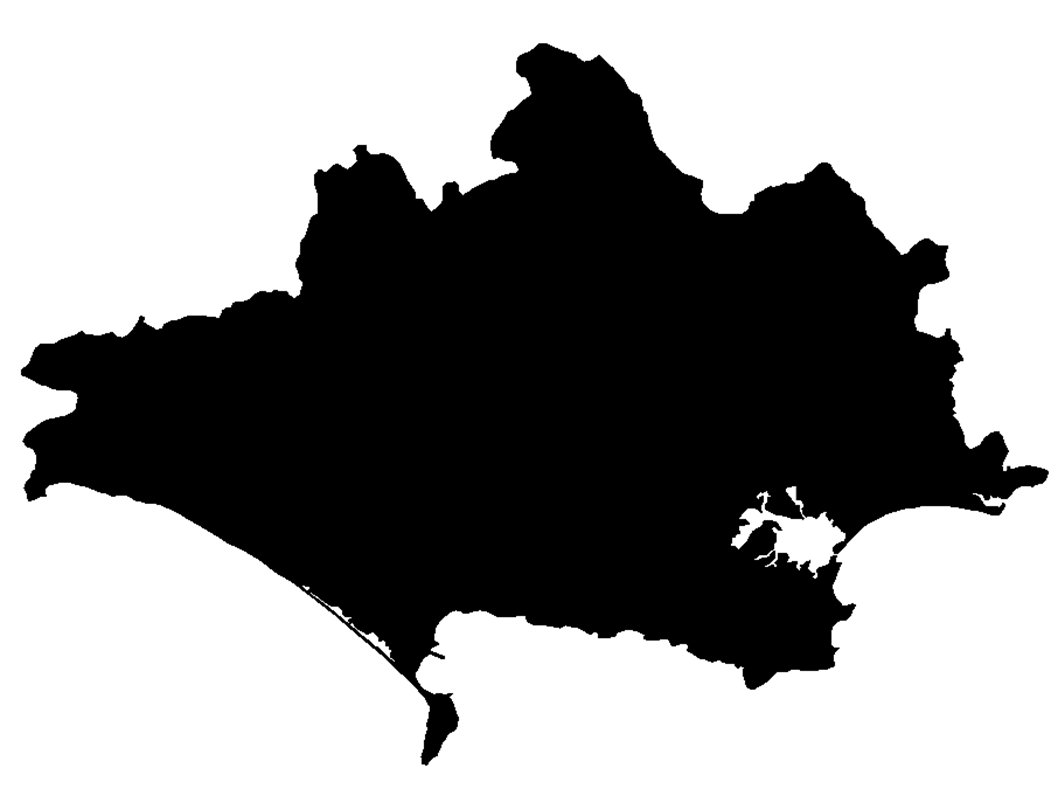 Future Dorset: The Vision
Data and digital growth
Drive growth in our key growth sectors
Future of mobility and connectivity
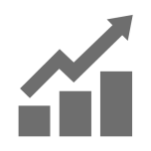 Work with the government to prioritise investment
Harness innovation to support and ageing society
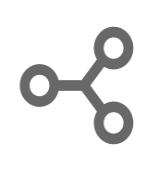 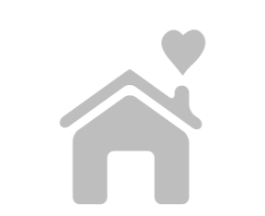 Pursue affordable housing and healthy living deals
Clean and sustainable growth
Create a vibrant and sustainable 21st city by the sea and support a modern county economy
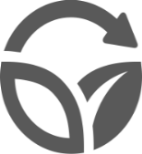 Financing
Local Industrial Strategies should…
Future local 
growth funding or
private / public
investment
£
05
06
Prioritise
Evaluate
Ruthlessly prioritise specific, achievable and long-term ambitions
steps to building a Local Industrial Strategy
Set-out plans to evaluate progress.
6
03
04
Align
Align ambitions with productivity foundations and Grand Challenges as relevant
Collaborate
Work in partnership with public and private stakeholders
01
02
Evidence
Focus
Set-out a robust and open evidence base
Map out specific opportunities and challenges. Build on strengths, address weaknesses
This may involve housing where it is seen as a barrier to growth
Evidence and Ambition
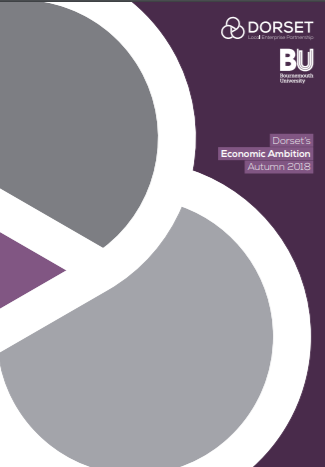 Dorset’s Economic Ambition
Provides an overview of the Dorset Economy, it’s challenges and opportunities
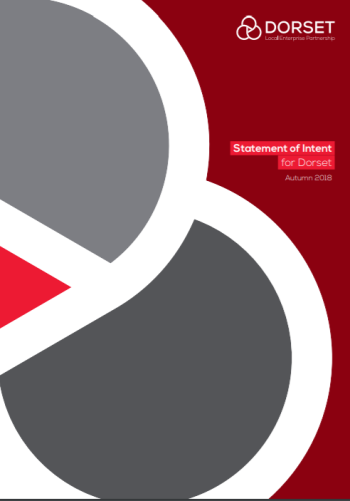 Statement of Intent 
Sets out the aspiration for Dorset to reach its economic potential
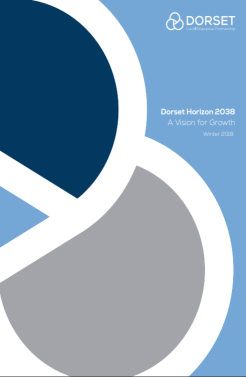 Horizon 2038
Will enable consistent place branding, highlighting our overarching offers and ambitions, supported by robust evidence.
Dorset’s Vision for Growth
By 2038 we will
Horizon 2038 outlines the ways in which we aim to achieve this vision, demonstrating to the Government and investors what we are capable of achieving if provided with the right-level of funding and support.
Double GVA to £35.6bn
Increase our productivity by 50%
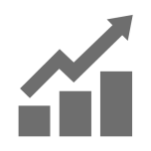 Create 
80,000 
new jobs
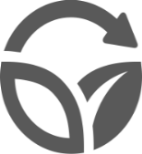 “By 2038, Dorset 
will become a 21st Century City by the Sea within a sustainable and modern county economy”
Build 
78,000 
new homes
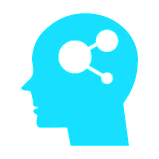 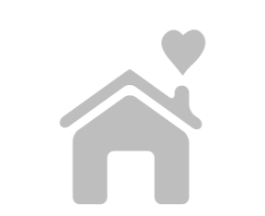 Dorset LEP’s Journey for a Local Industrial Strategy
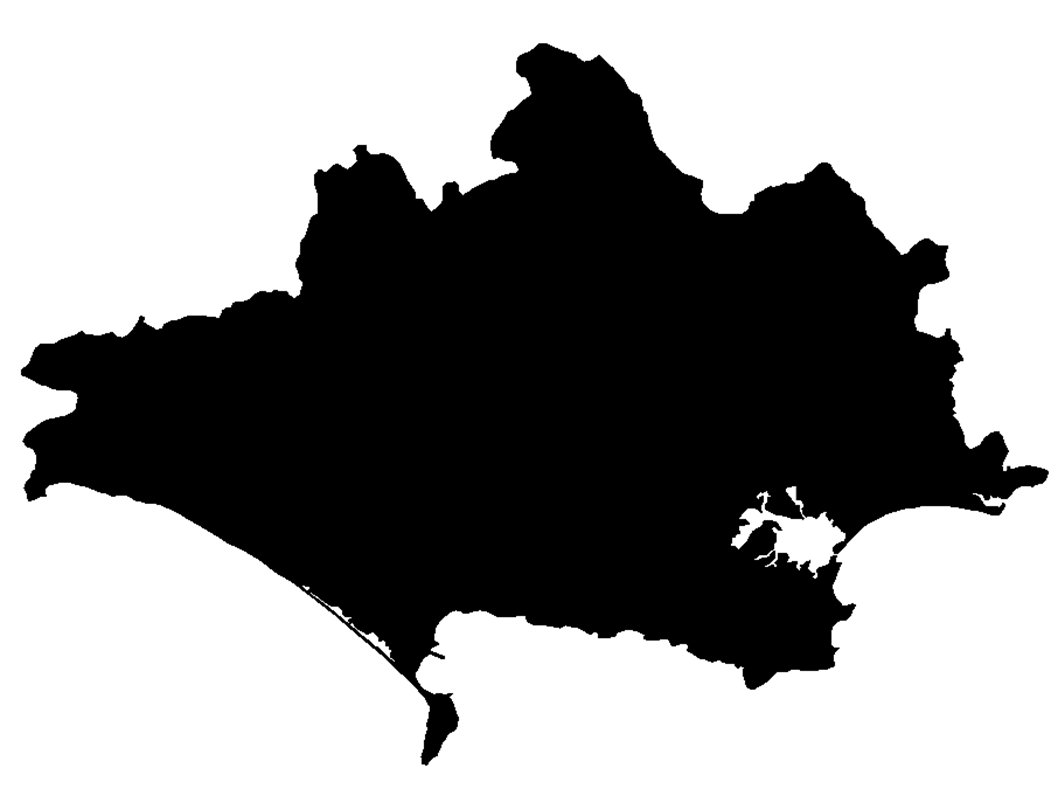 July-Sept 19
Jan/Feb 19
Feb-April 19
May-June 19
October 19
DEVELOPING THE EVIDENCE BASE
Public call for new evidence  
Review  of existing evidence 
Consolidation of existing evidence & drafting of a synthesized document to identify the local challenges, opportunities and drivers of productivity
SCOPING AND DEFINING
Agree approach to developing the LIS strategy 
Set up LIS governance 
Initial concept meeting with BEIS
Develop an implementation plan 
Develop a stakeholder engagement plan
PRIORITISATION
Use the evidence & engagement with partners to prioritise game changing interventions 
Consider how UKSPF will support delivery 
Identify how local assets will be used to deliver ambitions 
Agree approach to monitoring & evaluation
LIS TESTING & DRAFTING
Testing of emerging thinking and ideas with numerous stakeholders 
Cross-Whitehall engagement
LEP Board reviews and approves the final LIS draft
SIGN OFF AND PUBLICATION
Government and LEP agree the final LIS document
Publish and launch Dorset LIS
Engagement and Communication
STAGE 3 – TESTING OF DRAFT LIS & PUBLICATION
LIS developed in collaboration with government and stakeholders
Public launch and promotion of LIS
STAGE 2 – PRIORITISATION
Engage with key stakeholders from across Dorset through a range of tools and methods 
Build a broad base of support in Dorset and strong collaboration between local leadership, private sector and key institutions
STAGE 1 – EVIDENCE COLLECTION
Public launch of LIS process 
Public call for new evidence  
Inform partners of intentions of developing a single economic strategy
Develop communications & engagement plan
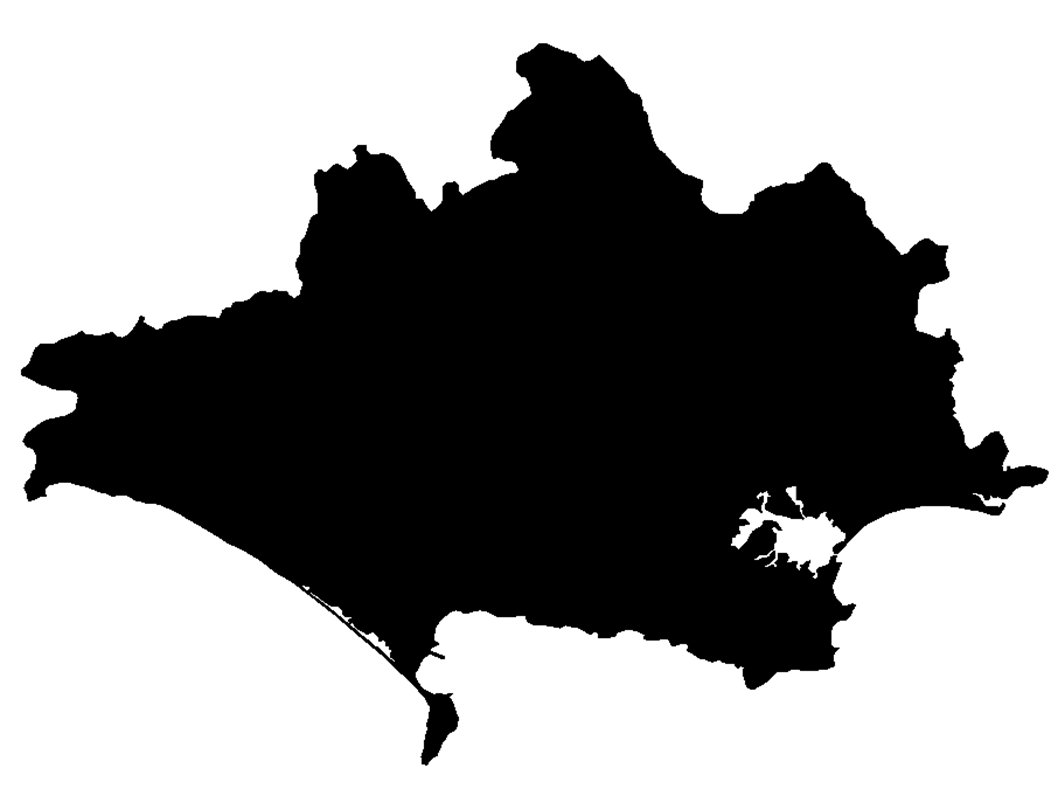 Dorset Local Industrial Strategy Timeline
SIGN OFF AND PUBLICATION
SCOPING AND DEFINING
PRIORITISATION
We are here
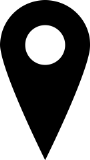 October 19
July -Sept 19
May-June  19
Jan/Feb 19
Feb-April 19
DEVELOPING THE EVIDENCE BASE
LIS TESTING & DRAFTING
Engagement and Communication
STAGE 3 – LIS TESTING, SIGN OFF & PUBLICATION
STAGE 1 – EVIDENCE COLLECTION
STAGE 2 – PRIORITISATION
HELP US SHAPE OUR LOCAL INDUSTRIAL STRATEGY
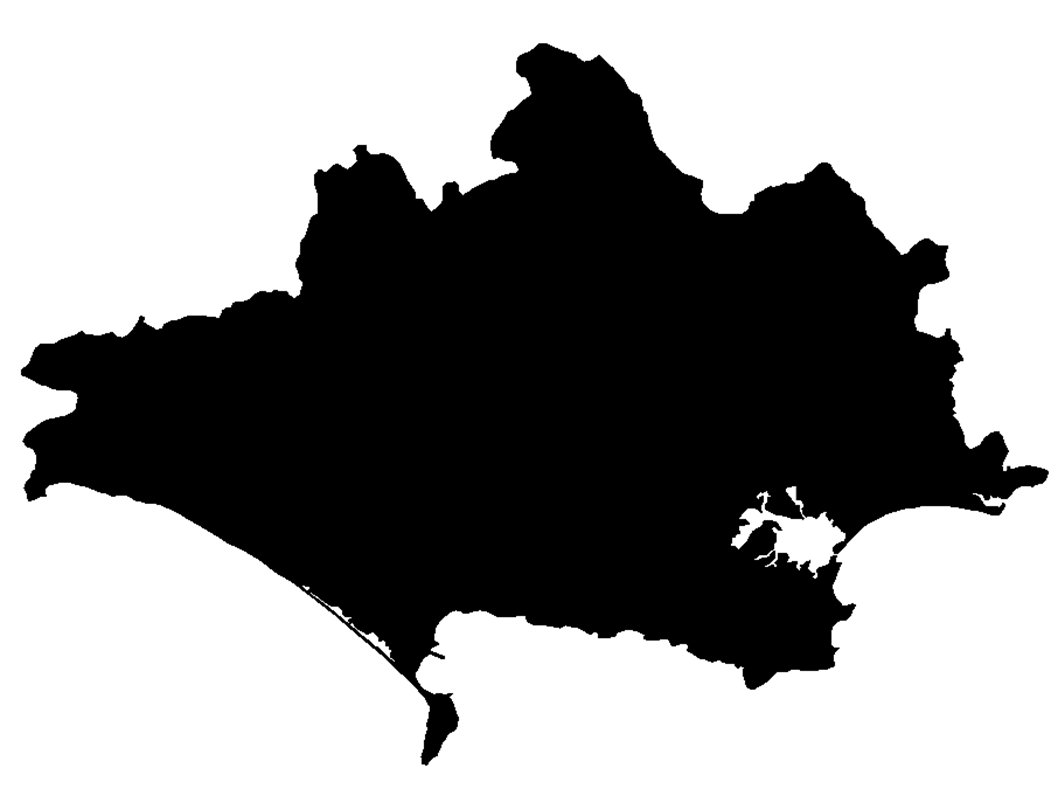 3 ways to get involved
3) ONLINE SURVEYS

Send us your thoughts through our upcoming  online surveys and questionnaires.
CALL FOR EVIDENCE

Submit your data sets, research papers or strategies to inform the Local Industrial Strategy.
2) CONSULTATION EVENTS 

Share you knowledge by attending one of our upcoming consultation events.
FIND OUT MORE ON OUR WEBSITE:
http://dorsetlep.co.uk/strategy/local-industrial-strategy/
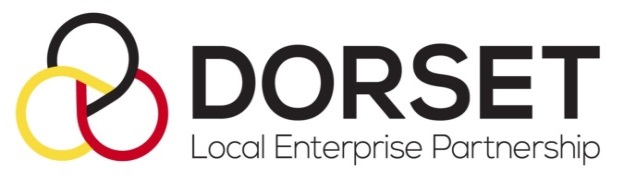 Thank you 

www.dorsetlep.co.uk 

@DorsetLEP
#LocalIndustrialStrategy 
#Dorset
#IndustrialStrategy
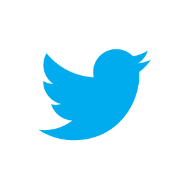